CHÀO MỪNG CÁC EM HỌC SINH ĐẾN VỚI TIẾT HỌC!
Bài 1:
Giáo viên: Đào Nguyễn Châu Ngân
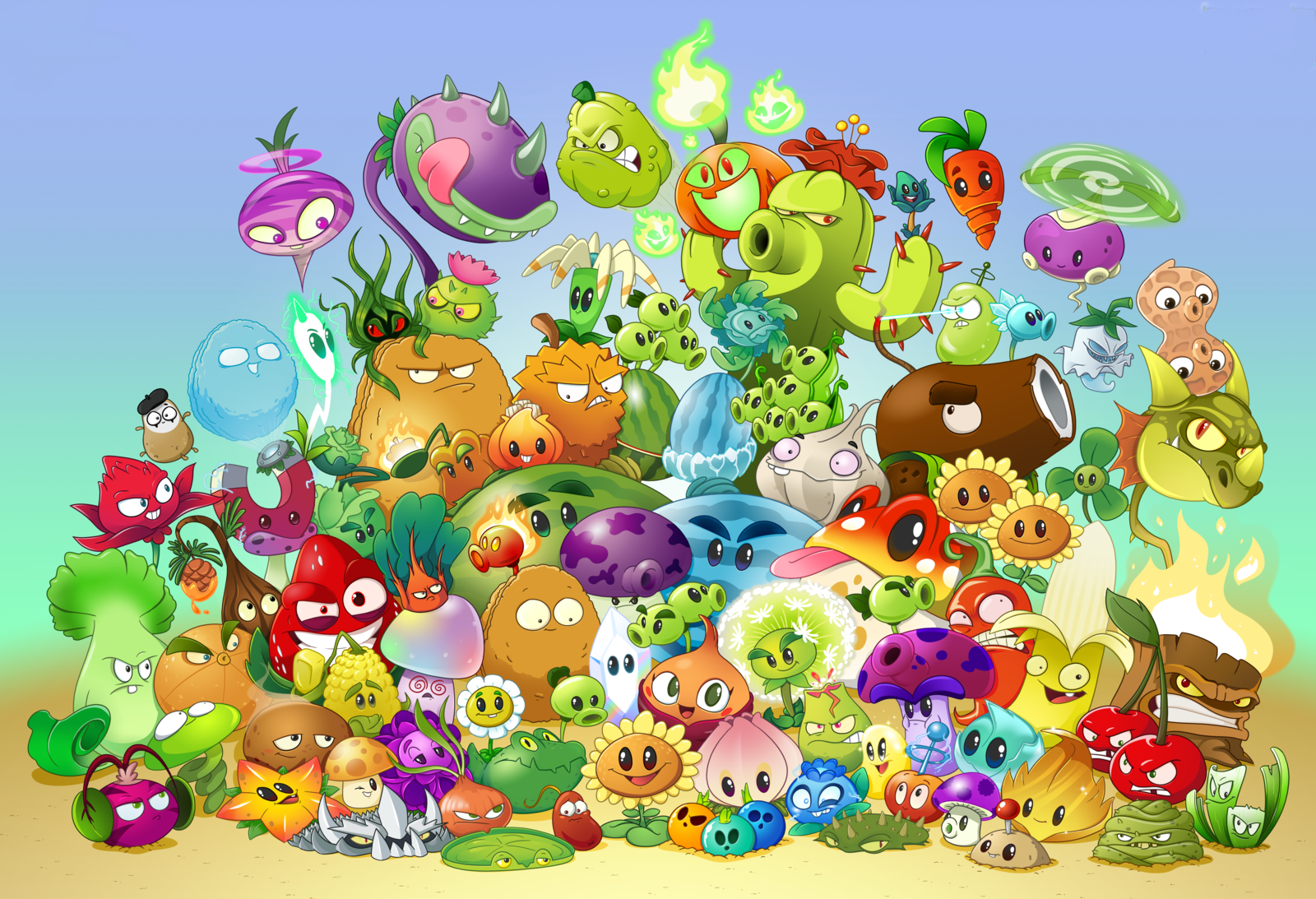 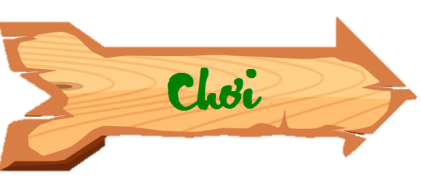 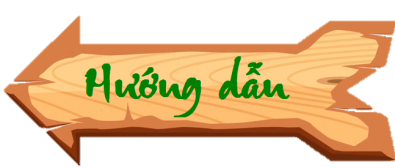 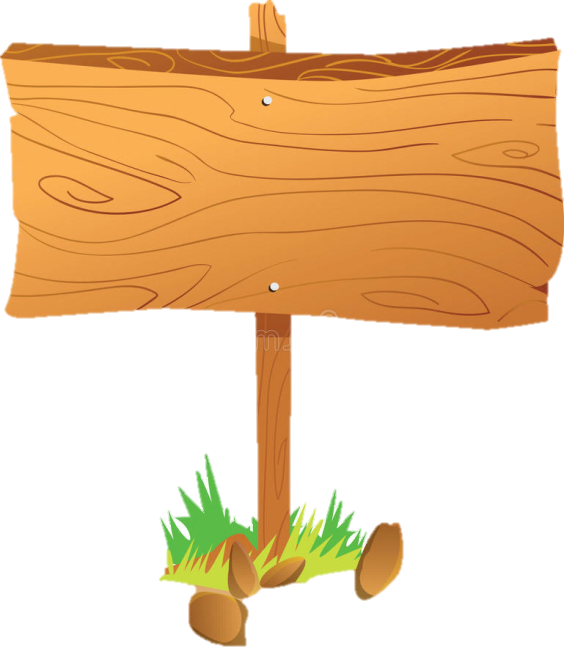 KHU VƯỜN
BÍ ẨN
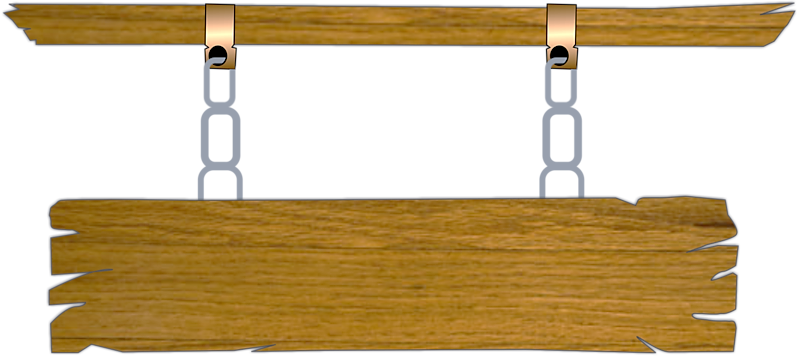 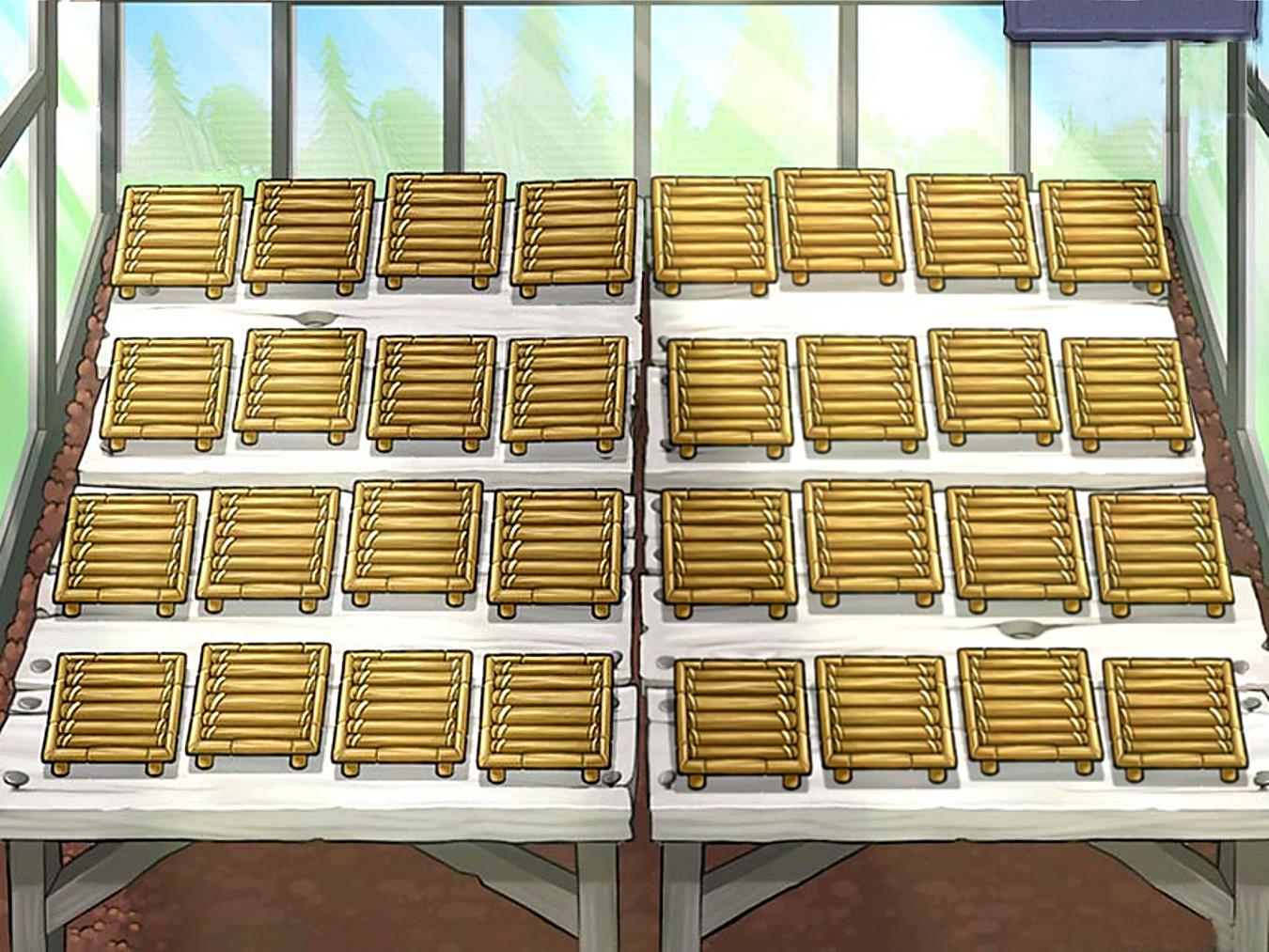 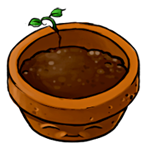 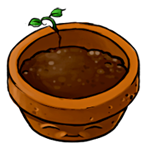 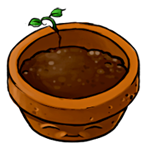 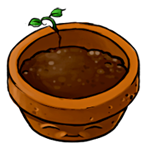 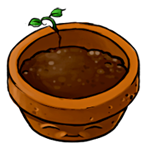 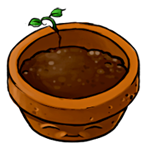 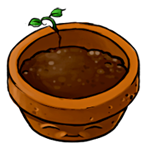 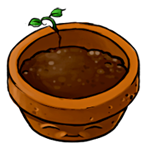 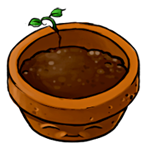 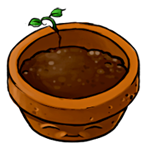 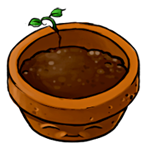 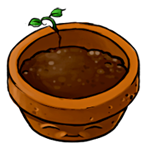 Chia lớp ra làm 2 đội.
Với mỗi câu trả lời đúng, thành viên mỗi đội sẽ được chọn một chậu hoa và nhận về số điểm cho đội mình.
Cuối trò chơi, giáo viên sẽ tổng kết số điểm của hai đội và chọn ra đội chiến thắng.
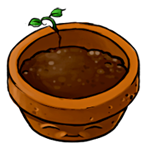 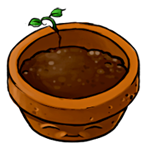 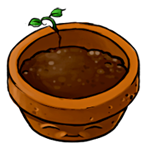 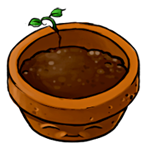 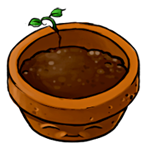 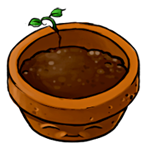 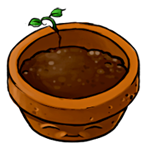 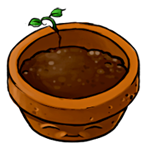 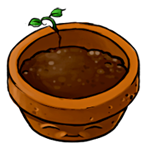 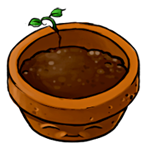 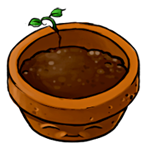 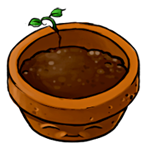 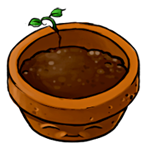 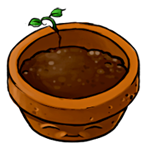 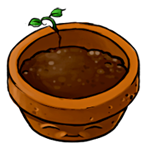 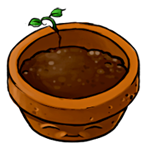 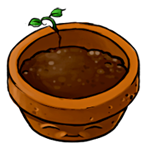 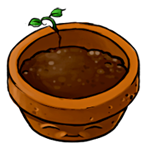 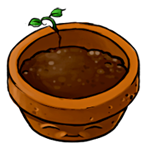 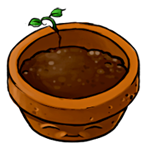 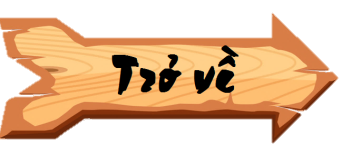 CÂU HỎI TRẮC NGHIỆM
CỘNG ĐIỂM
Câu tiếp theo
CÂU HỎI TRẮC NGHIỆM
Câu 2: Điểm nào sau đây thuộc đồ thị hàm số               ?
CỘNG ĐIỂM
Câu trước
Câu tiếp theo
CÂU HỎI TRẮC NGHIỆM
CỘNG ĐIỂM
Câu trước
Câu tiếp theo
CÂU HỎI TRẮC NGHIỆM
CỘNG ĐIỂM
Câu trước
Câu tiếp theo
CÂU HỎI TRẮC NGHIỆM
CỘNG ĐIỂM
Câu trước
Câu tiếp theo
CÂU HỎI TRẮC NGHIỆM
Câu 6: Hình dưới đây là đồ thị của hàm số nào?
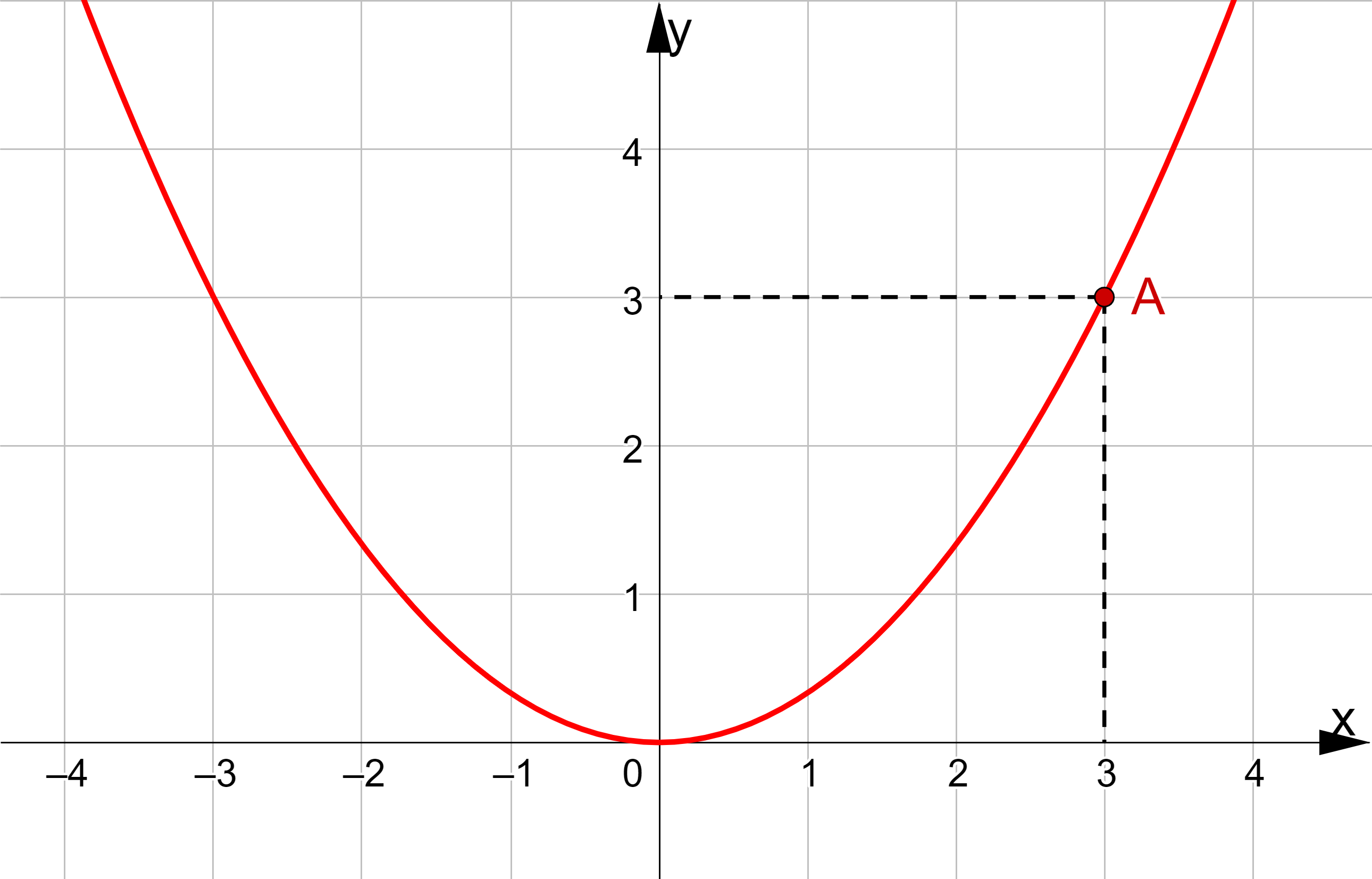 CỘNG ĐIỂM
Tiếp theo
Câu trước
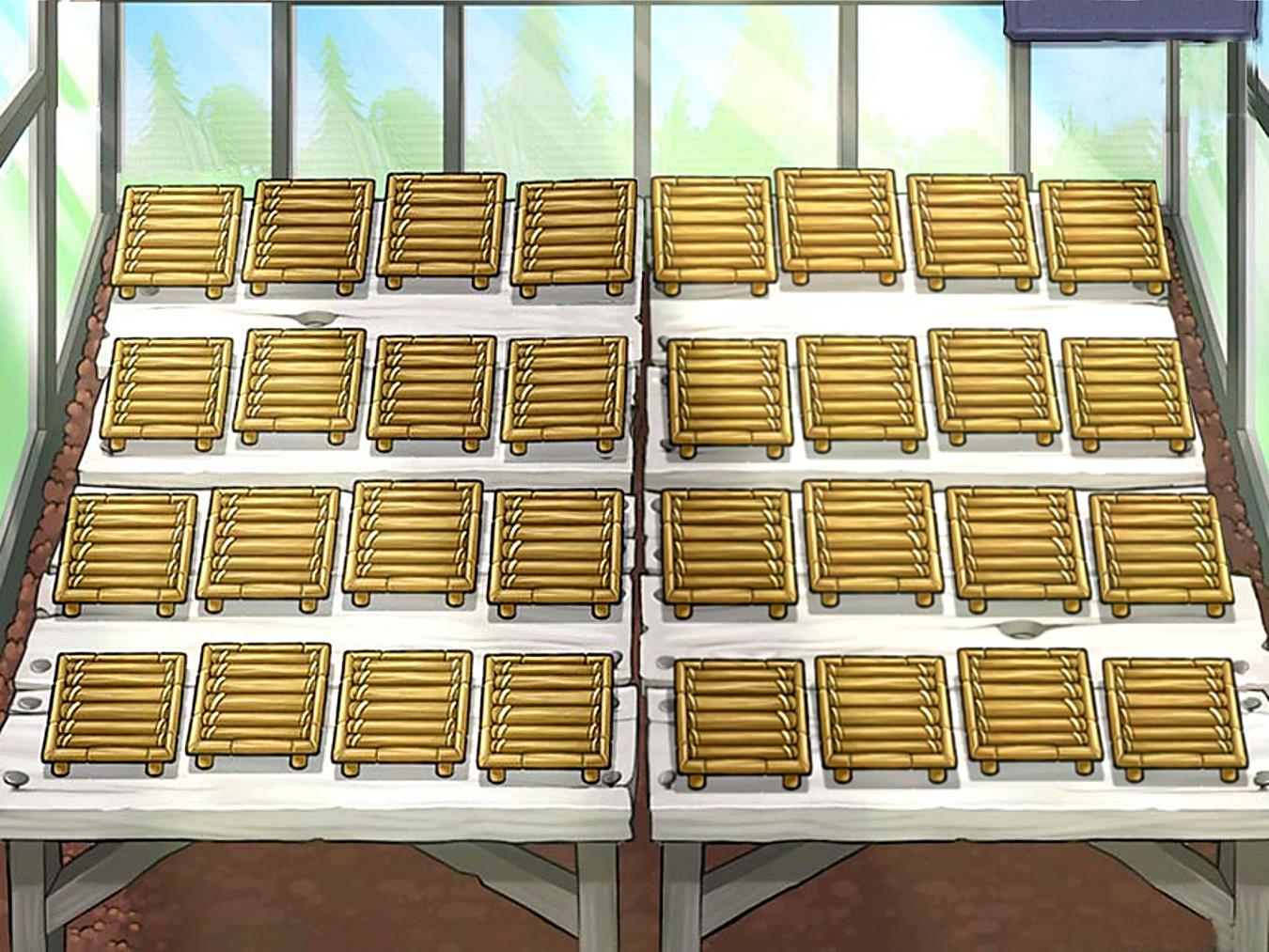 150
100
200
150
100
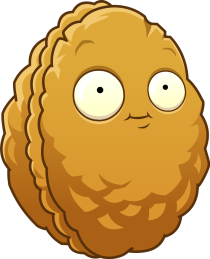 100
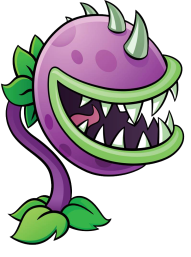 100
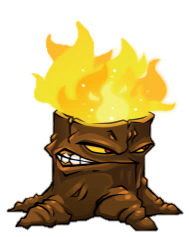 100
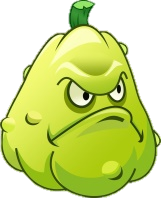 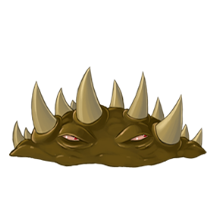 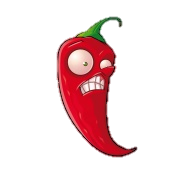 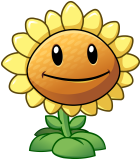 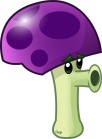 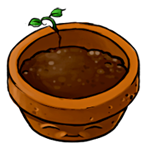 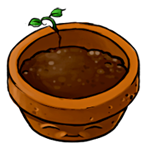 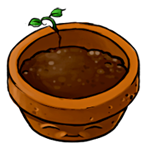 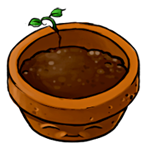 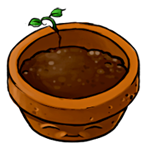 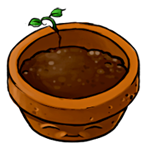 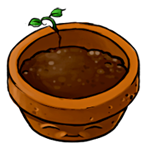 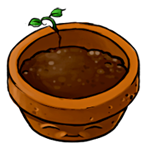 300
100
150
200
100
100
100
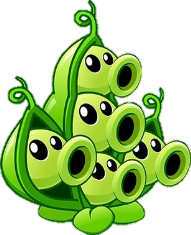 150
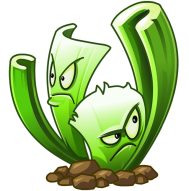 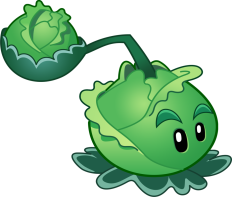 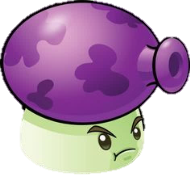 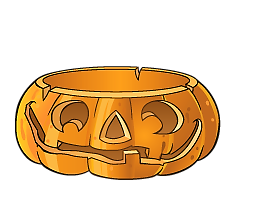 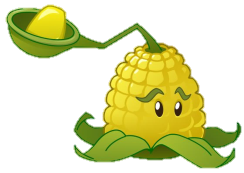 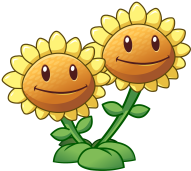 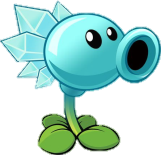 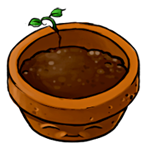 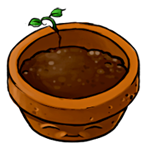 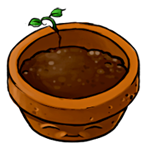 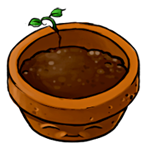 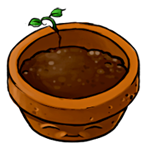 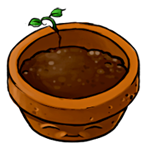 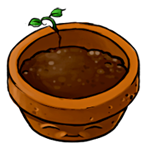 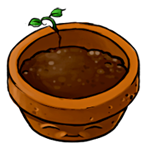 150
150
200
100
400
150
100
100
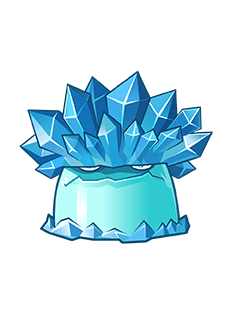 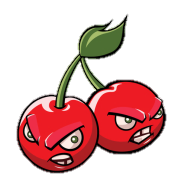 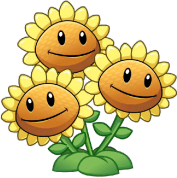 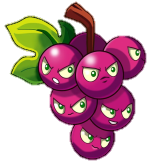 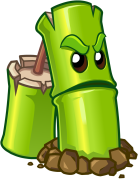 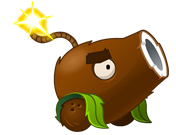 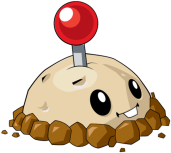 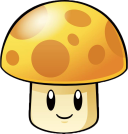 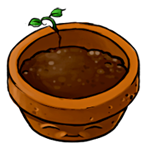 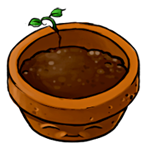 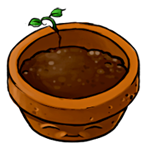 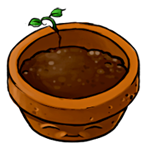 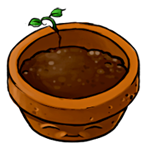 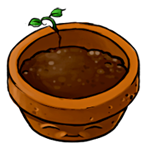 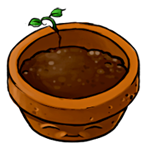 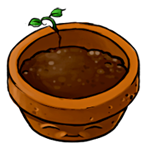 100
300
300
200
100
100
150
200
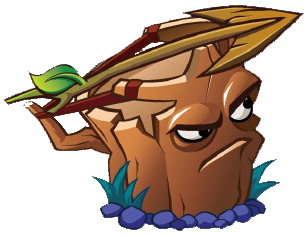 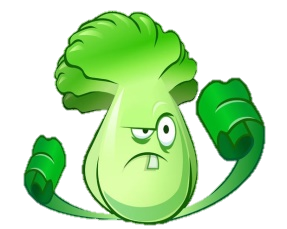 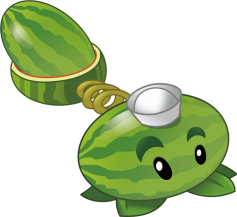 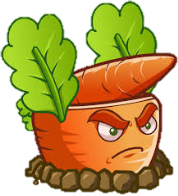 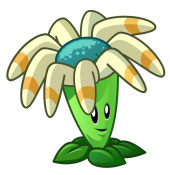 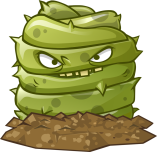 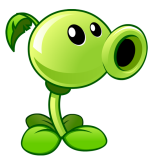 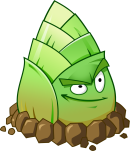 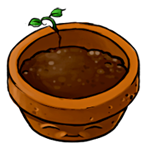 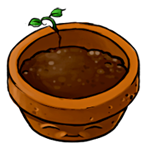 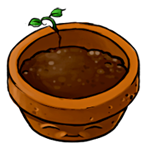 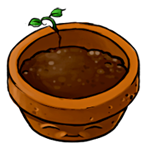 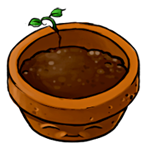 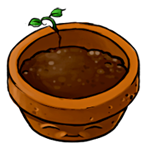 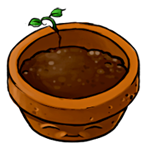 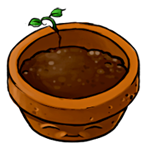 THOÁT
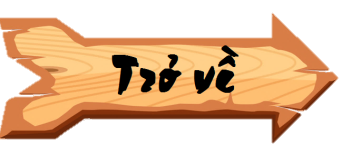 Bài tập 1 SGK trang 10
Đồ thị hàm số:
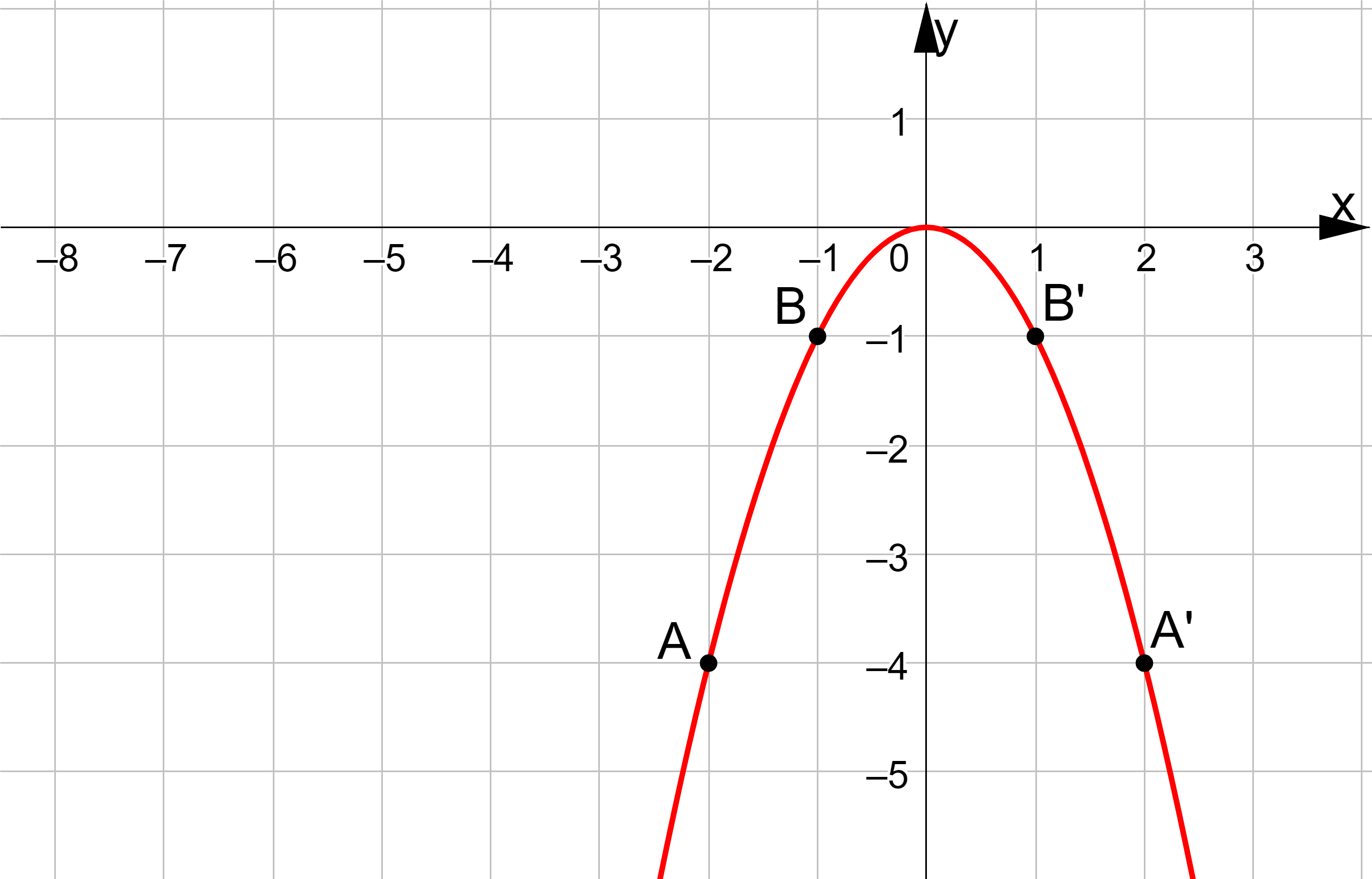 Giải
Bảng giá trị:
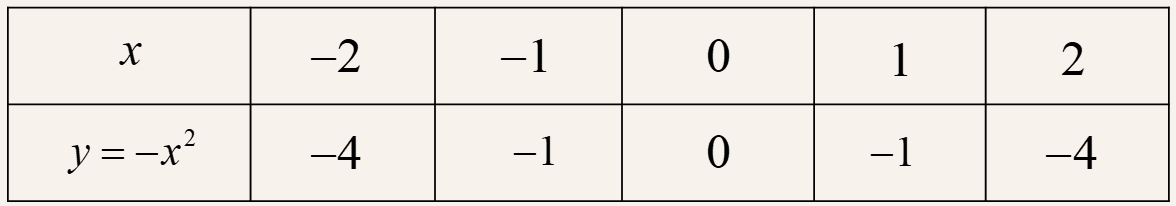 Bài tập 5 SGK trang 10
Bài tập 5 SGK trang 10
Giải
Bài tập 5 SGK trang 10
Giải
Bài tập 5 SGK trang 10
Giải
HƯỚNG DẪN VỀ NHÀ
CẢM ƠN CÁC EM HỌC SINH ĐÃ LẮNG NGHE!